Россия уонна СР утуелээх артыыҺа, ССРС Государственнай бириэмийэтин лауреата  Симон Петрович Федотов
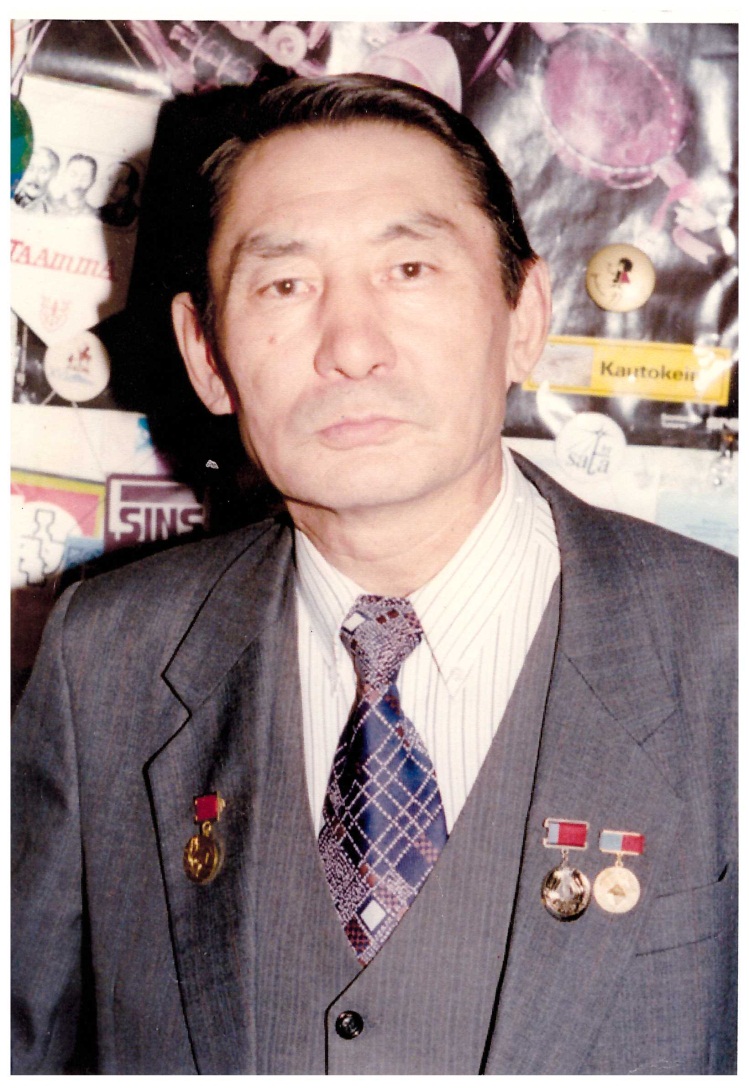 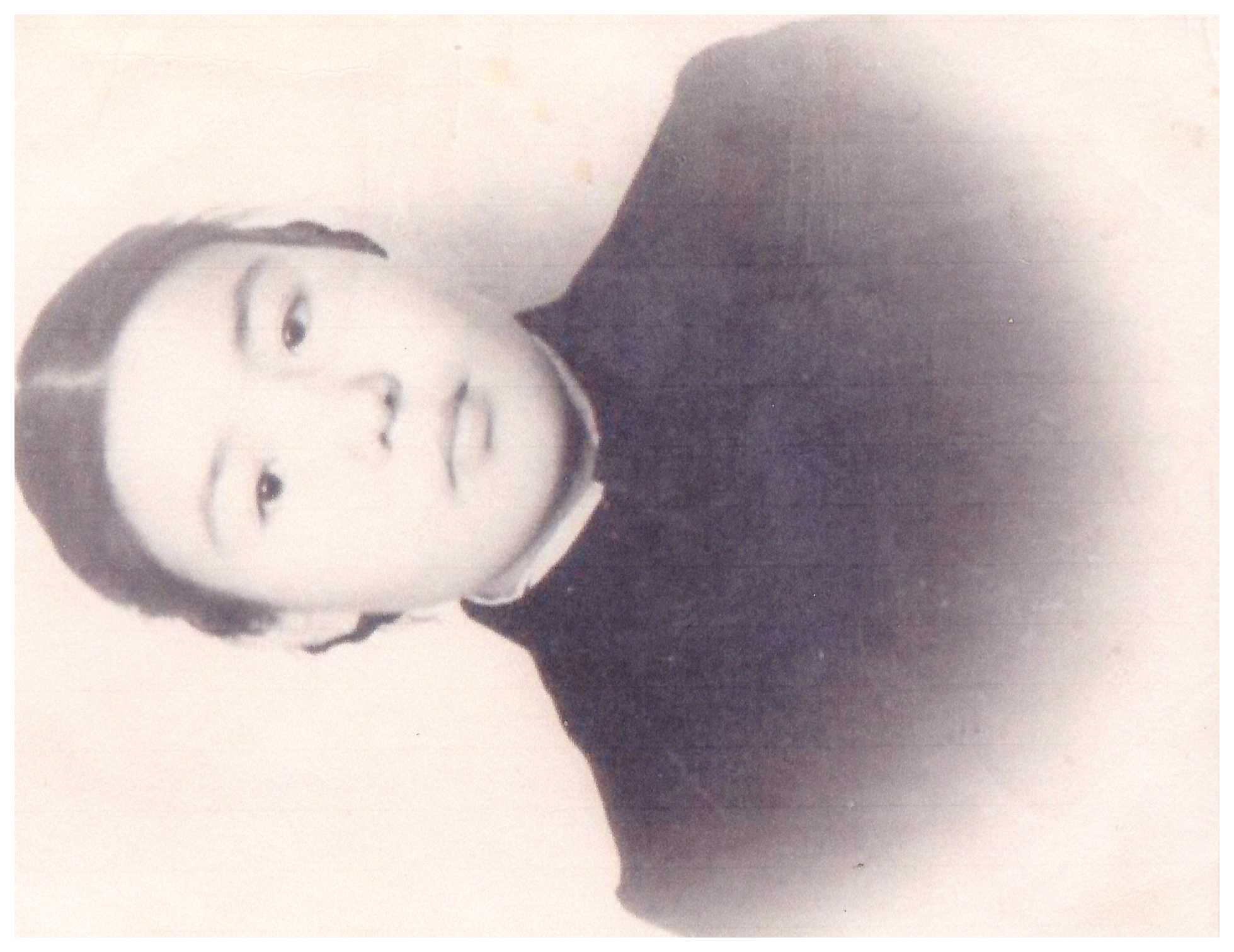 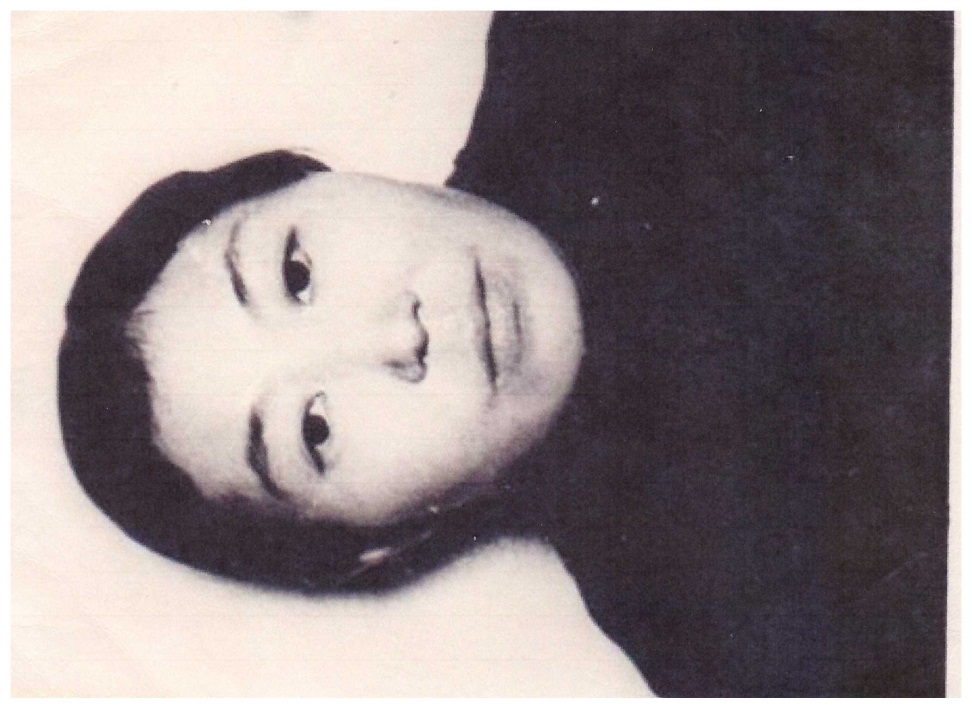 Симон бииргэ тереебуттэрэ-
 Аграфена, 
Капитолина, Николай
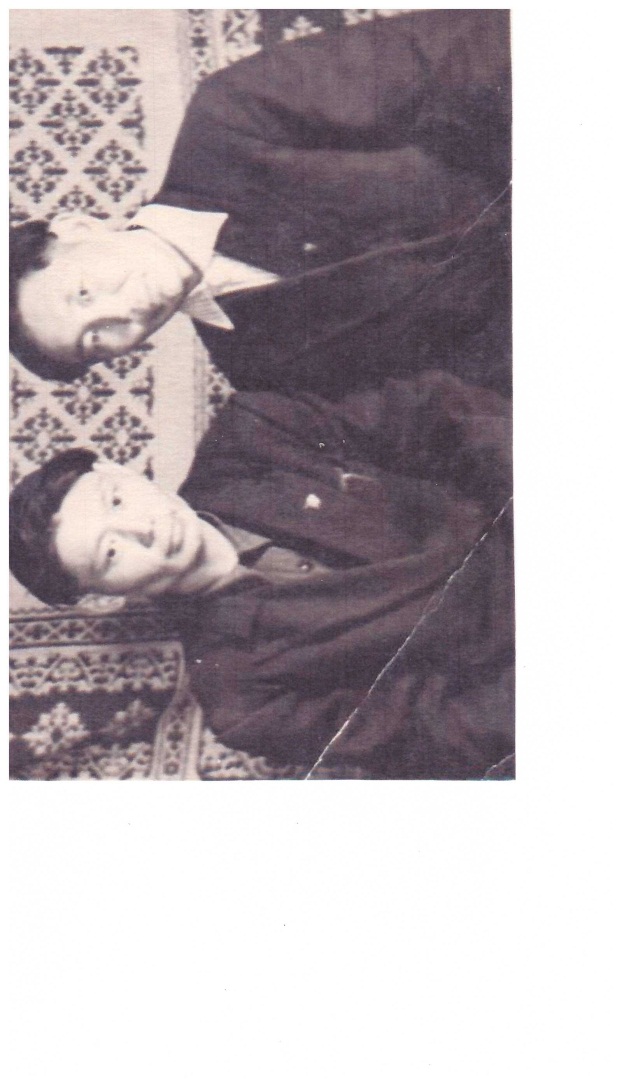 Онхойго - аймахтарыгар
Сиимэн сиэн аймахтара
Дойдутугар оттуур
Онхой оскуолатыгар 1 кылааска киирбитэ
Сиимэн- колхозка теьуу улэьит
Симон Петрович кэргэнэ Ядвига Николаевналыын
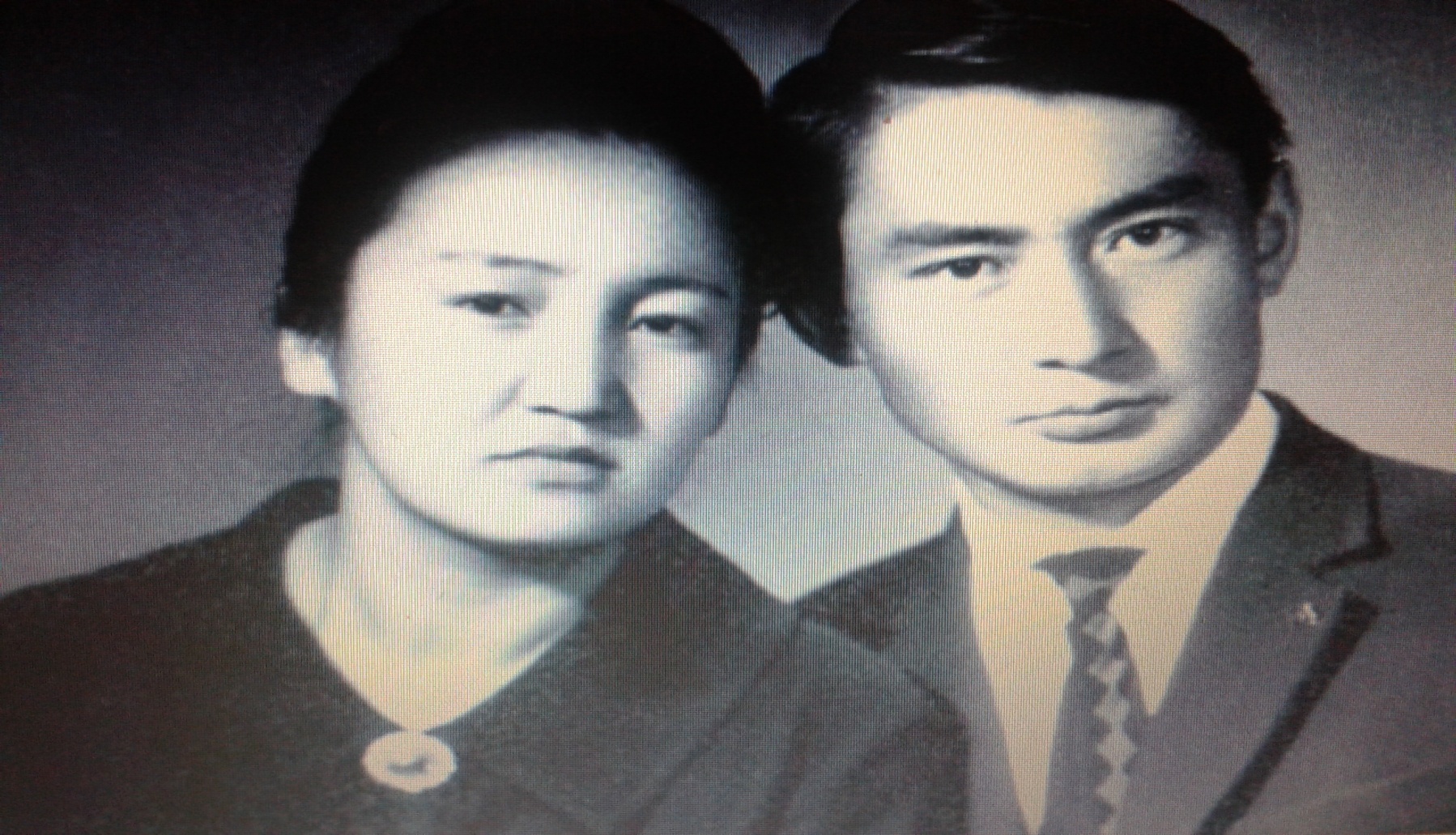 Кыыьа Сардаана, уола Петр
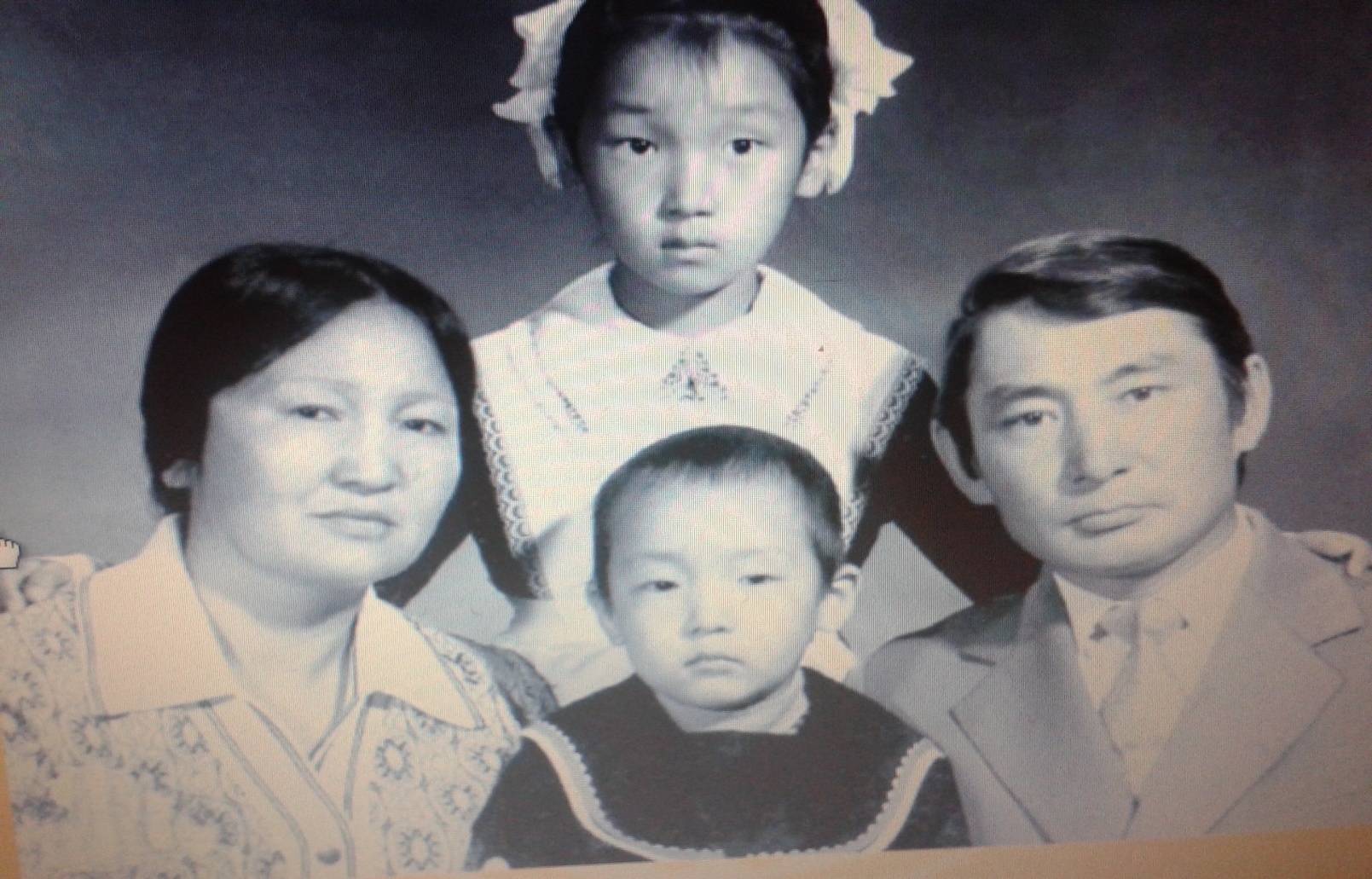 Дьиэ кэргэнинээн
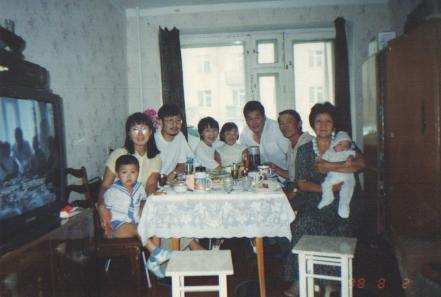 Сиимэн дьиэ кэргэнэ
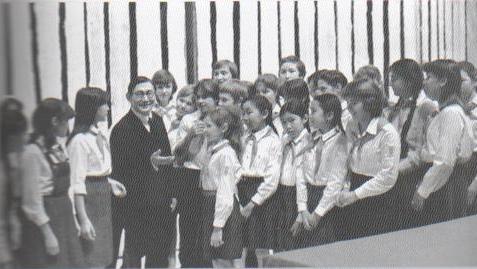 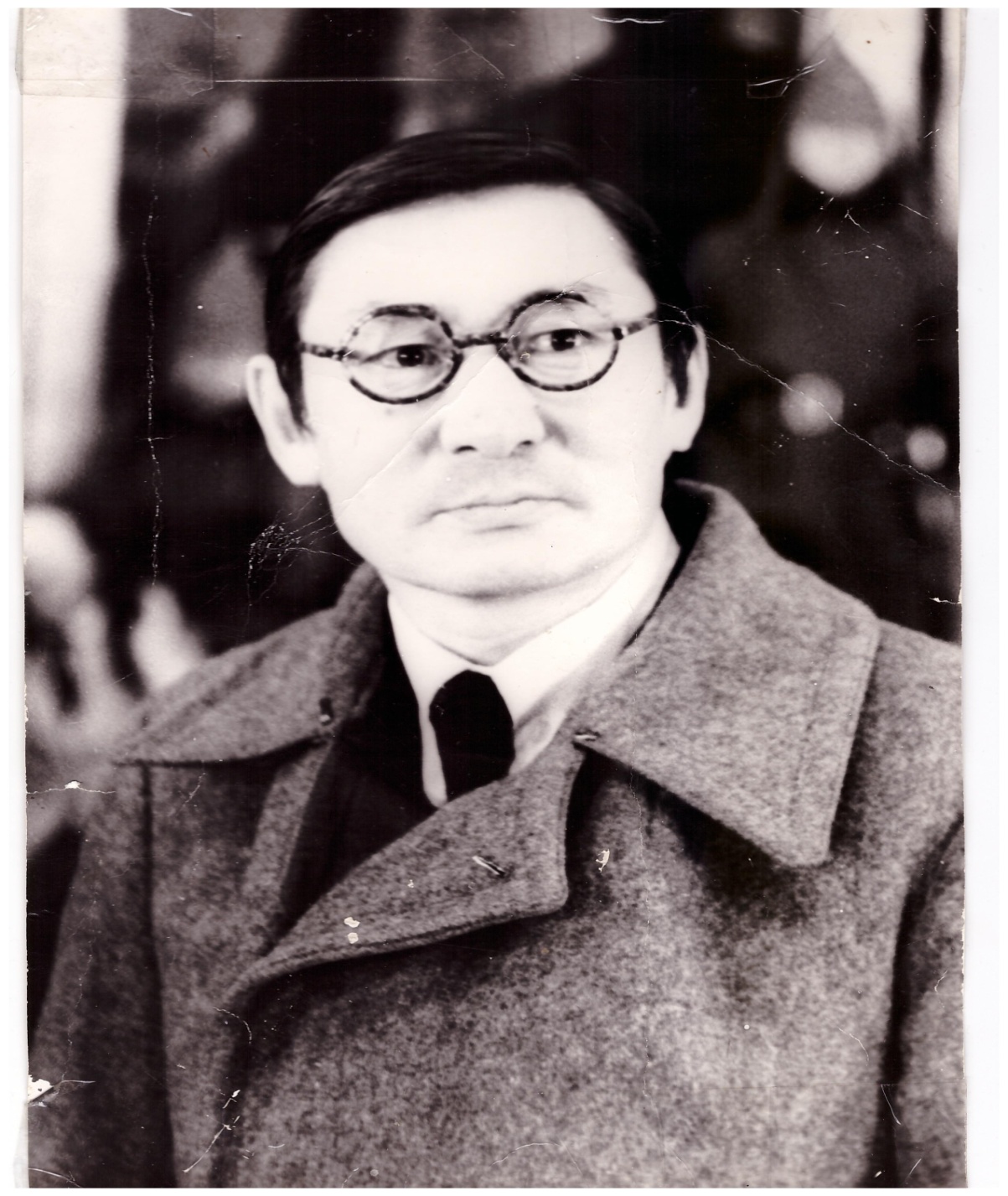 Ойуунускай оруолугар
ССРС Гос бириэмийэтин
 лауреаттара
Режиссер Андрей Борисовтыын 
 гастролга
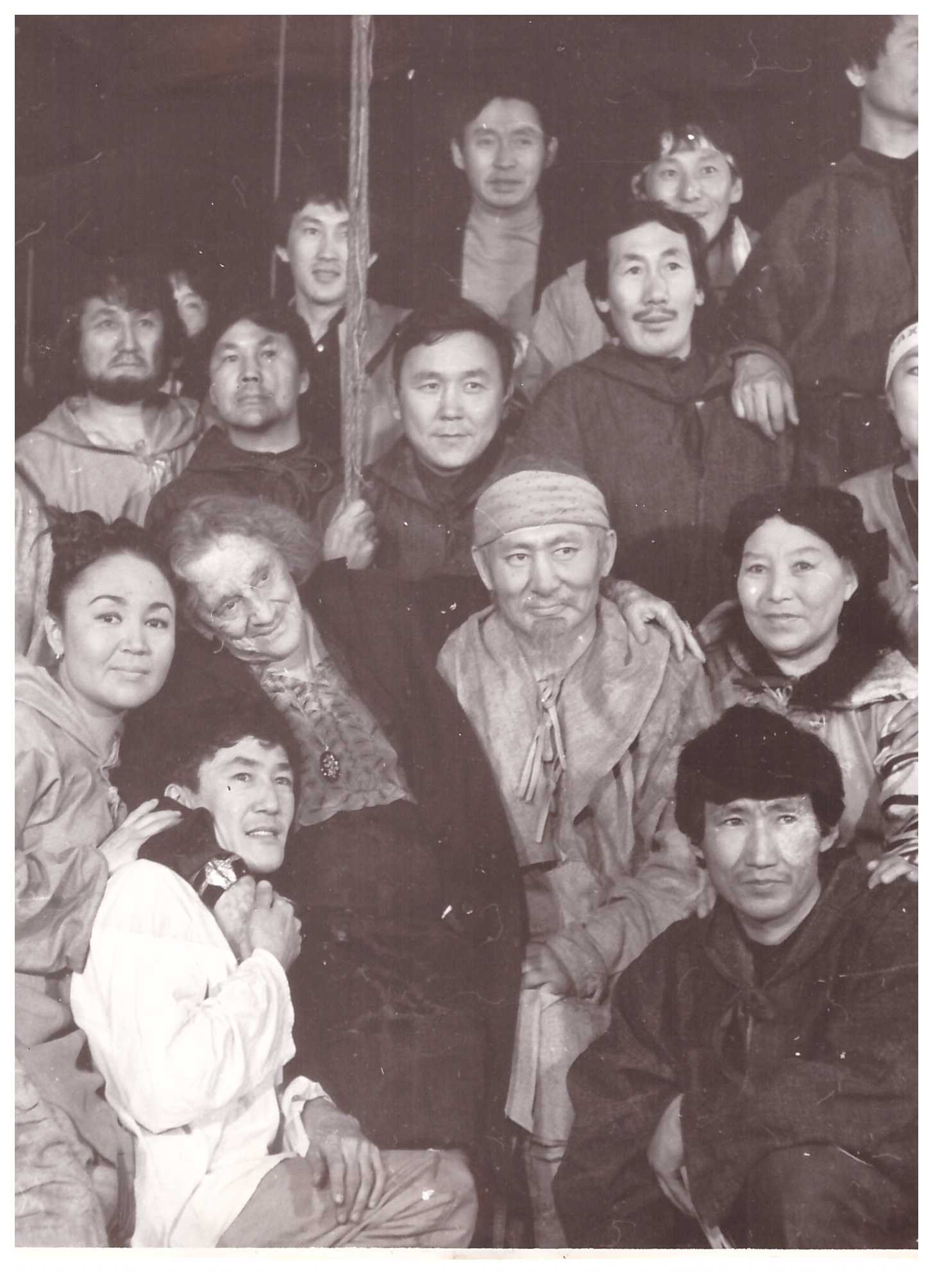 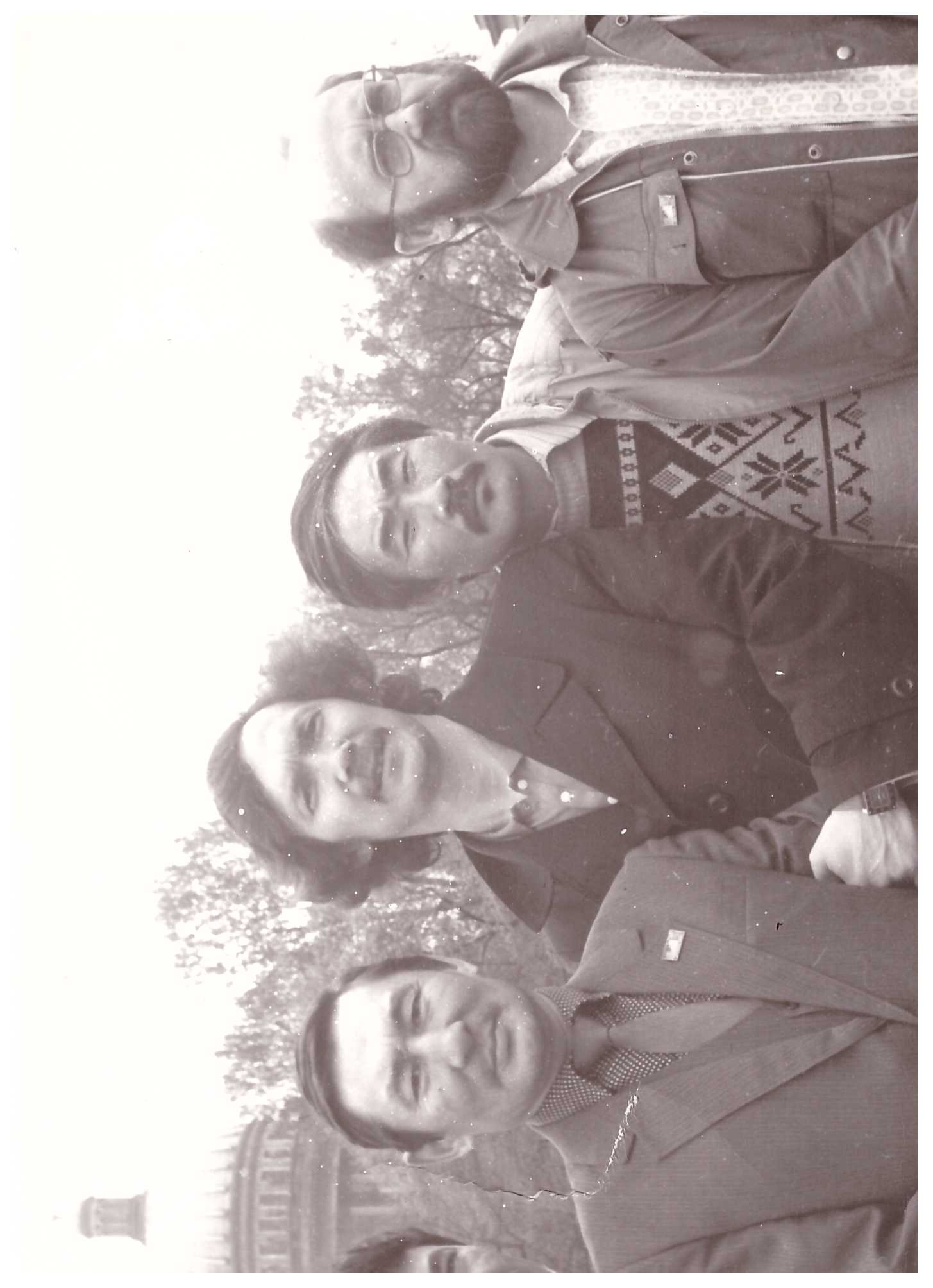 Н. Погодин «Кремль курааннара»- Забелин
И.Гоголев «Наара Суох» - Наара Суох
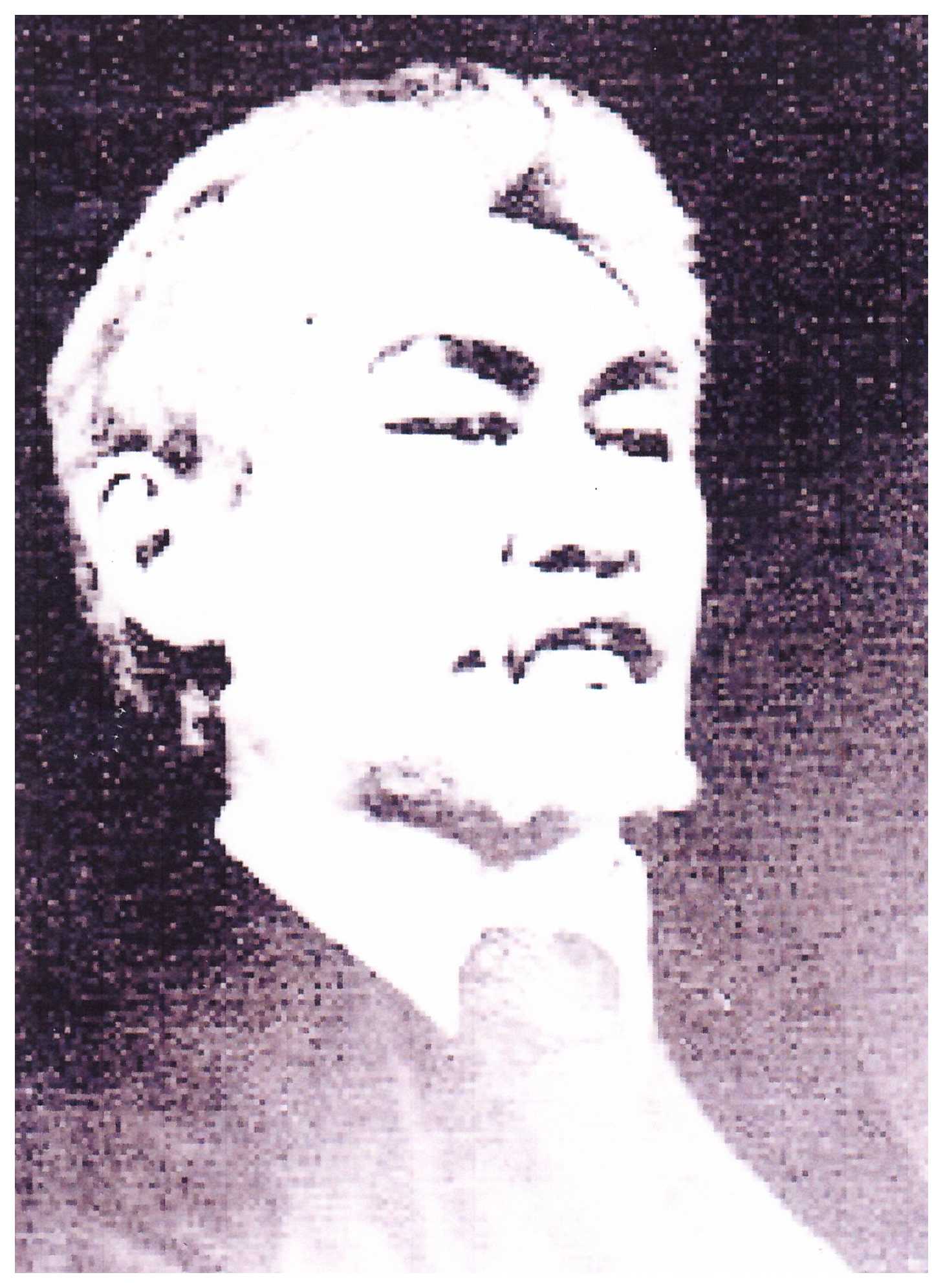 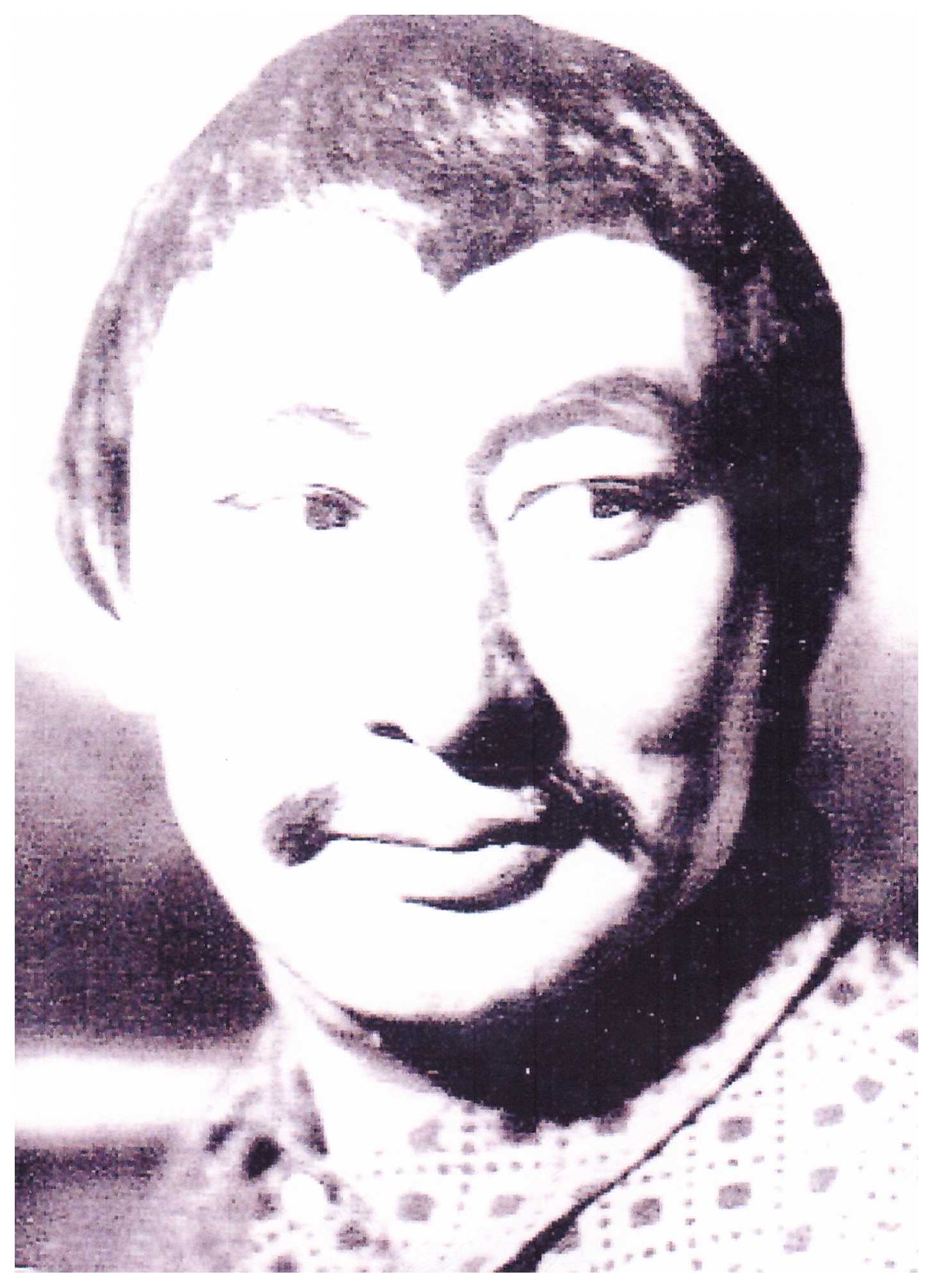 И.Гоголев «Хотугу сибэкки» Хойостоон
Т.Сметанин «Лоокуут уонна Ньургуьун»
Куьэнэй о5онньор
П.Ойуунускай «Дойду огото Дорогуунап Ньукулай»-
Морудьуос кинээс
В Шекспир «Гамлет»- Полоний
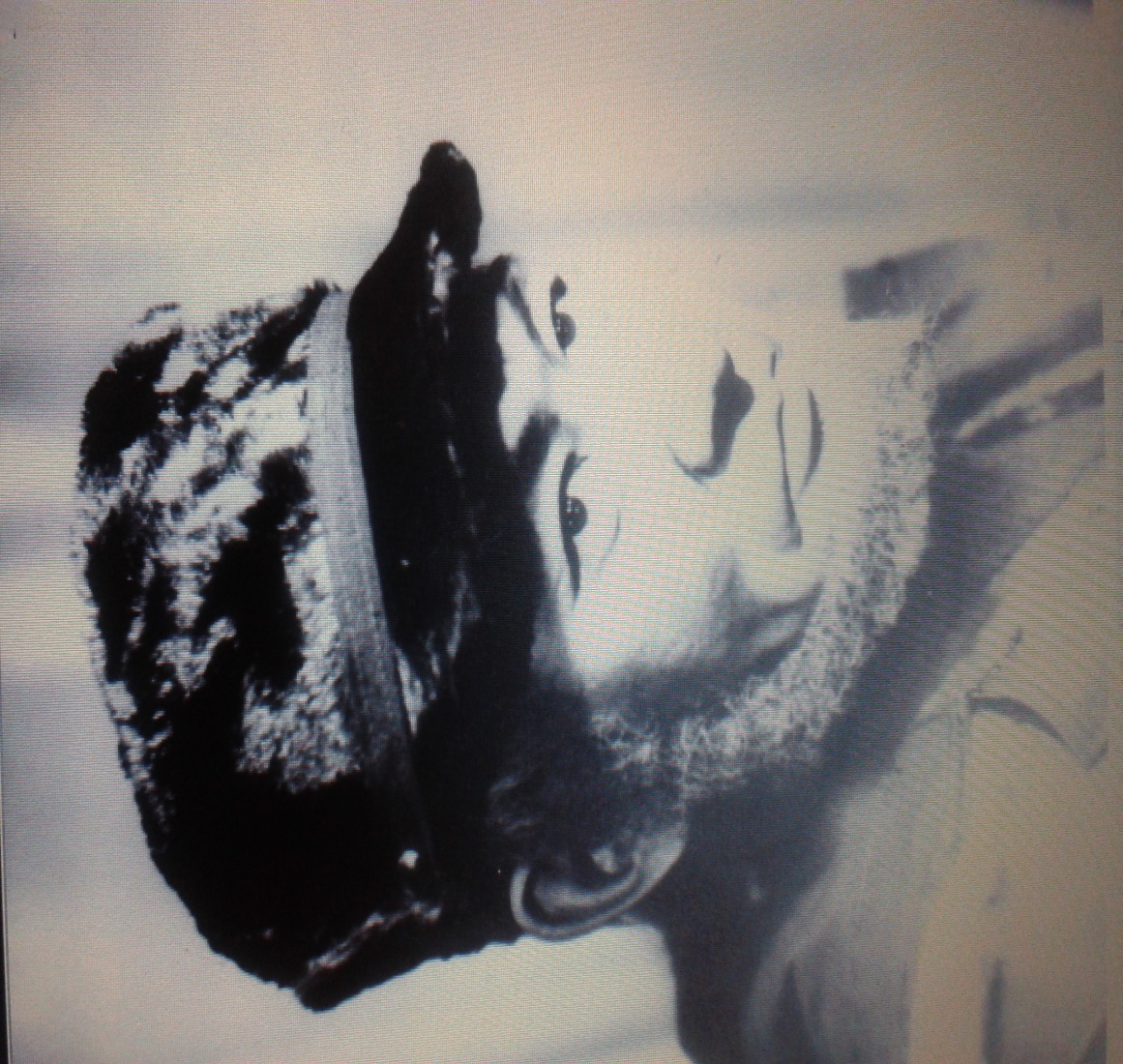 С.Дадаскинов «Им сутуутэ» Ричард
М.Шолохов «Тиэриллибит кырыс»- Сордоной
Эрилик Эристиин «Маарыкчаан ыччаттара»
Аягузов
Тыл уонна Тыйаатыр танаралаа5а
«Дьахтар кунэ»
«Симон Федотов хоьоонноро мин харахпынан…»
«Э5эрдэ сурук»
«Кэтиибин Эйигин кун тахсыыта»
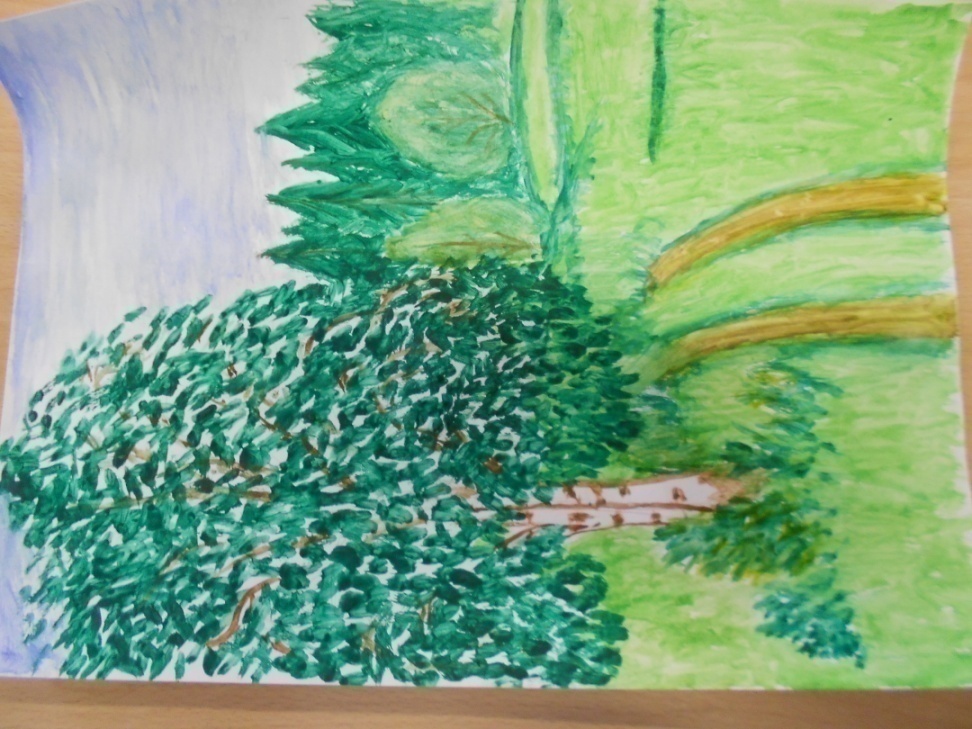 «Куьунну ырыа»
«Дорообо хатыным»
«Мин чиргэл тииппин»
«Истэбин мин…»
«Хаарыан хампа куех кытылым»
«Урун хайа»
«Чыбыгырыыр чыычаахтар»
Арыы – сыа алла турар..
«Дьокуускай куоратым»
Саргыбын са5алаабыт,
Санаабын утахтаабыт
Дууьам тумулуга –
Дойдум барахсаны
О5о сааьым биьигин-
Онхойум кэрэ сирин
Ахтан кэллэхпинэ,
Аньыы да айманабын!
Саныы тустэхпинэ
Саатыы манньыйабын,
Санабыттан матабын…
2007 сыллаахха уерэммит 
оскуолатыгар
Симон Федотов
 аатын инэрбиттэрэ
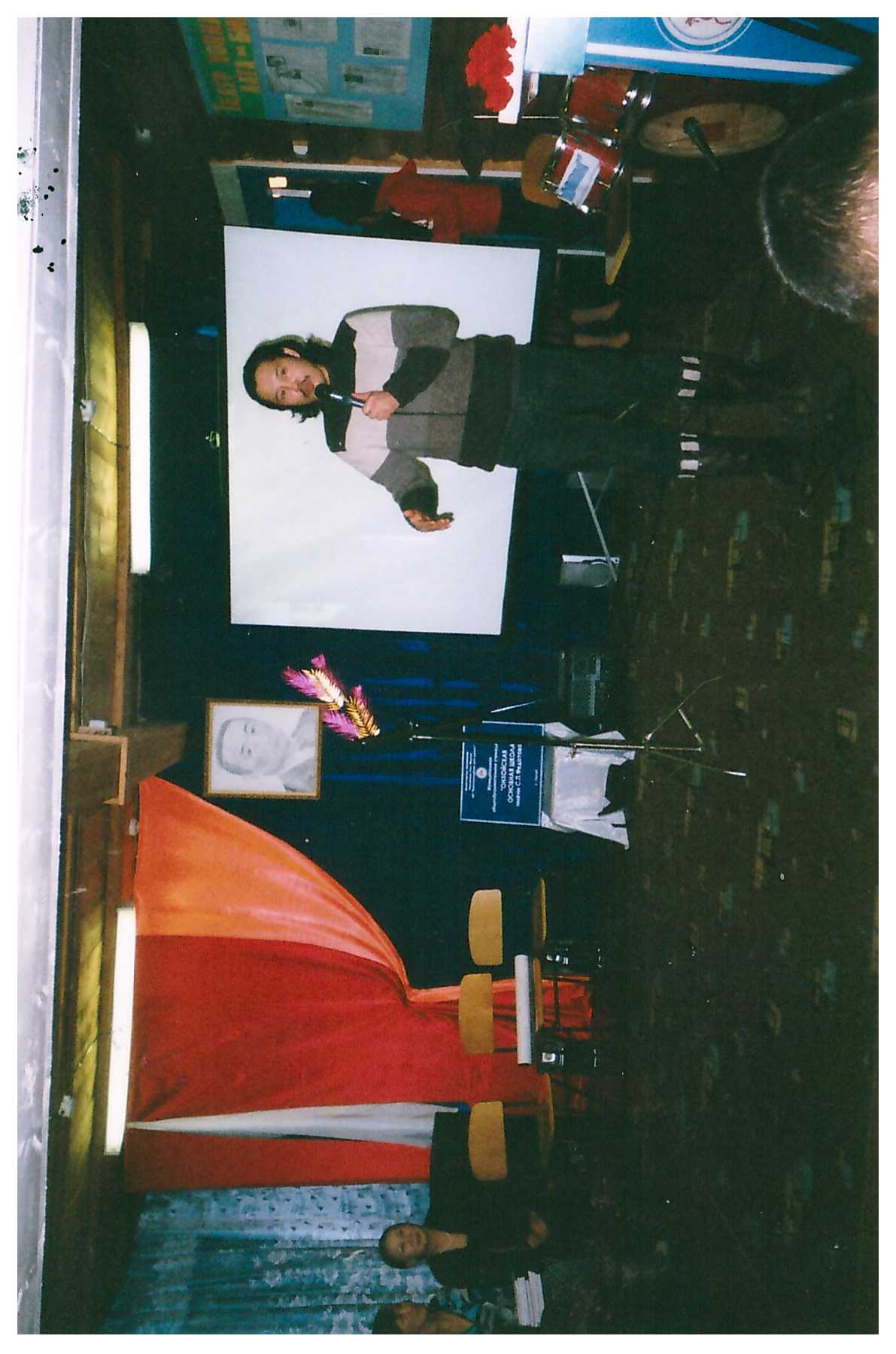 Симон Федотов тереебут кунун бэлиэтээн ааьабыт
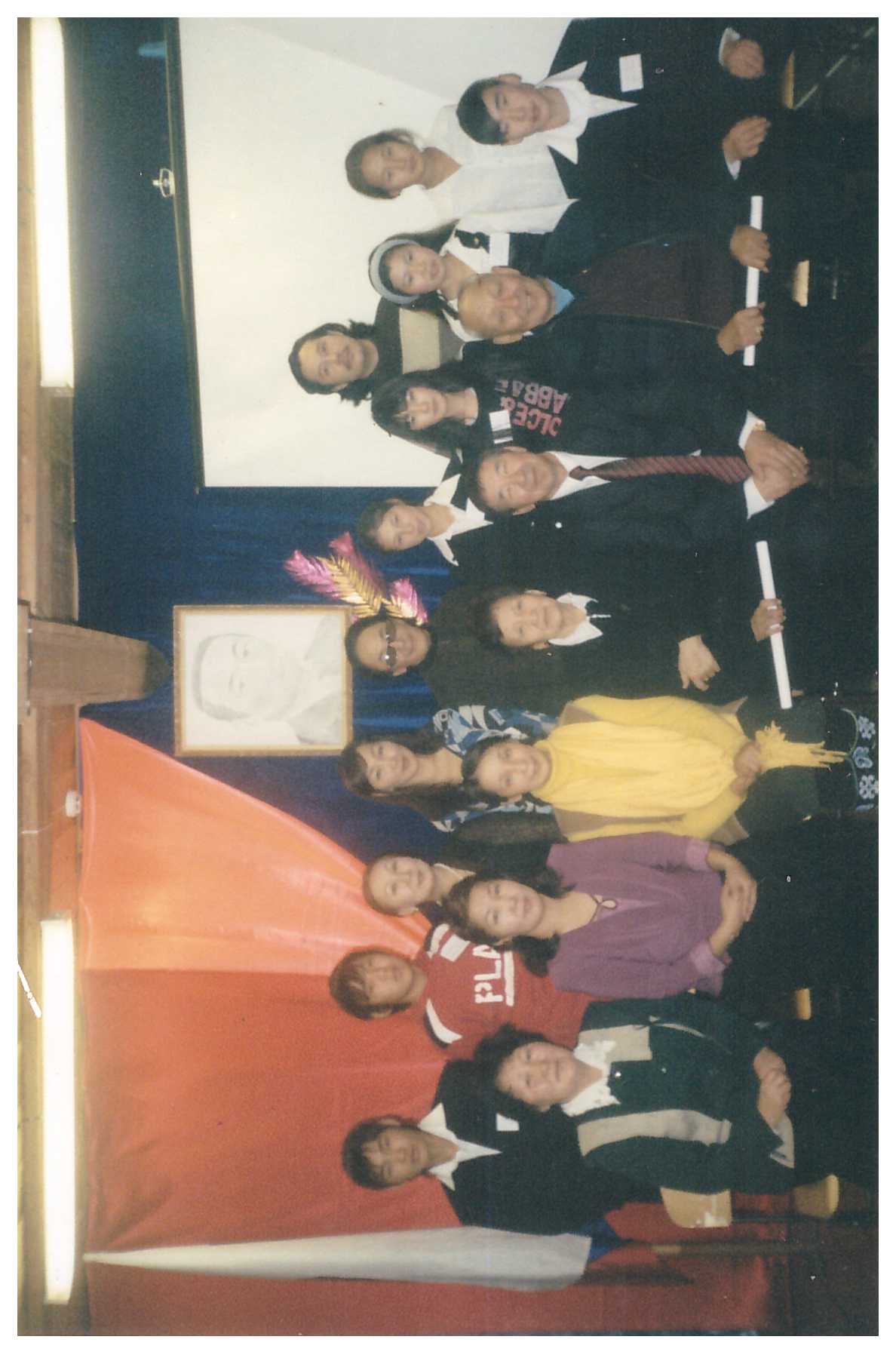 2014 Саха театра Ексекулээх сэргэтигэр
Симон Федотов 75 сааьа
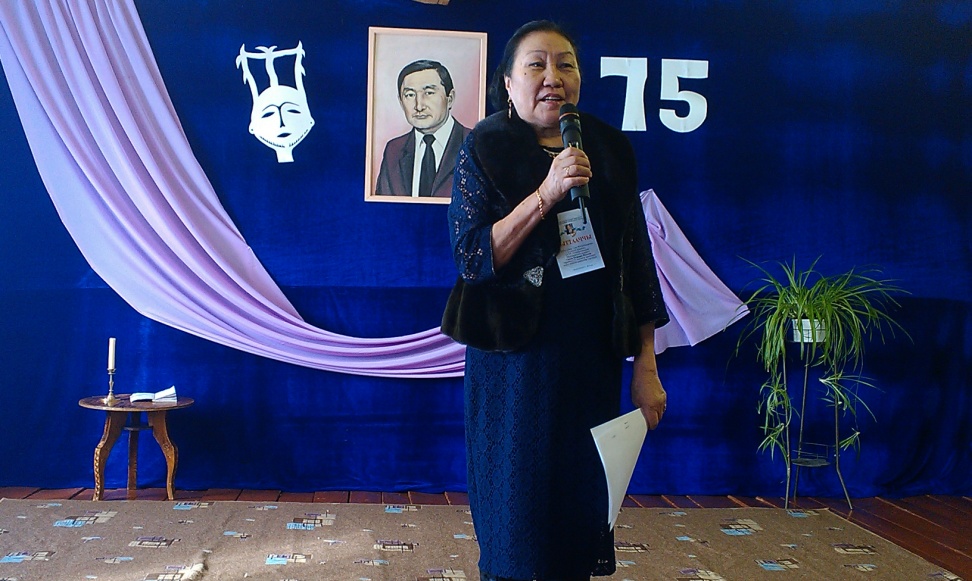 Уус-уран аа5ыы кыттыылаахтара
«Русские бабки»- «Тэбэнэт»
драмкружок Онхой
Николай Лугинов «Нуоралдьыма чаранар»
«Сэьэн-тэптэл»драмкружок Хоро
Онхой оскуолатын коллектива 
    Зоя Багынанованы кытта
Театрализованнай курэх кыайыылаахтара
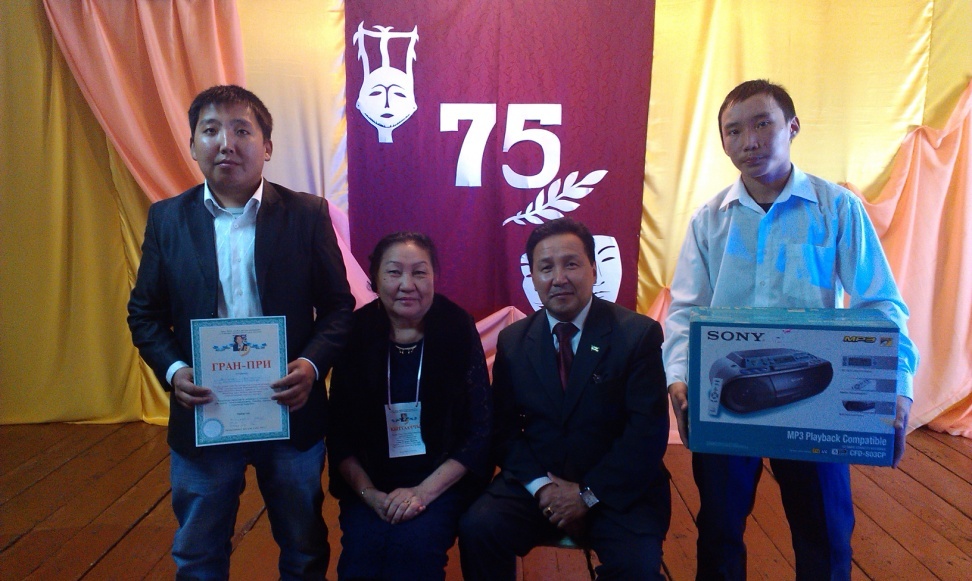 Гран при бырааттыы Ильиннэр
Ким ордугуй? остуоруйа
Онхой «Турбат Тараас, 
Турбат Туонньа»
Онхой оскуолатын о5олоро Сиимэн куннэригэр 
 Саха театрыгар
Кини Артыыс буоларын таьынан бу икки кинигэтин биьиги тутан
олорон уерэтэбит, аа5абыт. Симон хоьооннорун улаатта5ым аайы ессе аа5ан иьиэм. Сорох хоьоонноро уьуттар, ис хоьоонун да 
ого тургэнник ейдеебет. Оскуолага «Тэбэнэт» драмкружок улэлиир, онон Сиимэн курдук талааннаах артыыс ба5ар тахсыа диэн эрэнэбит. «Сиимэн хоьооно мин харахпынан» уруьуй курэ5эр кыттабыт.
Тумугэ: 
Артыыс…Артыыс…Кини ессе хоьоонньут. Симон Федотовы чахчы да Улуу Киьи олорон ааспыт эбит диибит. Кини ыарахан о5о сааьын,олоххо дьулуурун, куустээх санаатын, дойдутугар тапталын се5ебут.
«Симон Петрович аата уерэммит, билии- керуу бастакы кыымын са5ыммыт Онхойун оскуолатыгар уйэ-саас тухары хаалан, кэнчээри ыччаты инники угуйар сулус буола туруо».
Кини аатын биьиги оскуолабыт сугэринэн киэн туттабыт,кинини  утуе холобур оностобут.